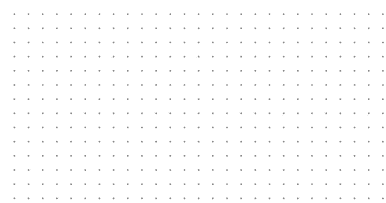 #rsaleicestershire
Fashion: Designing a Circular Economy
@theRSAorg

@RSADesignAwards

@josie_warden
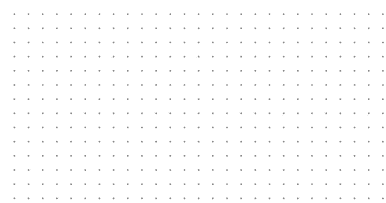 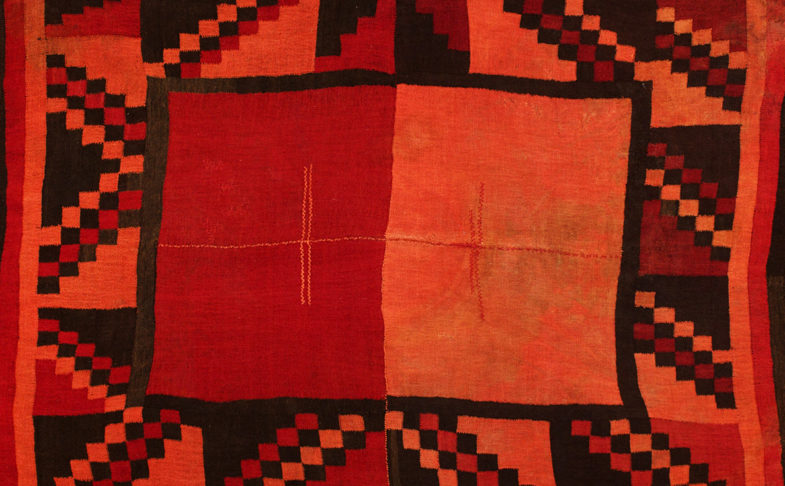 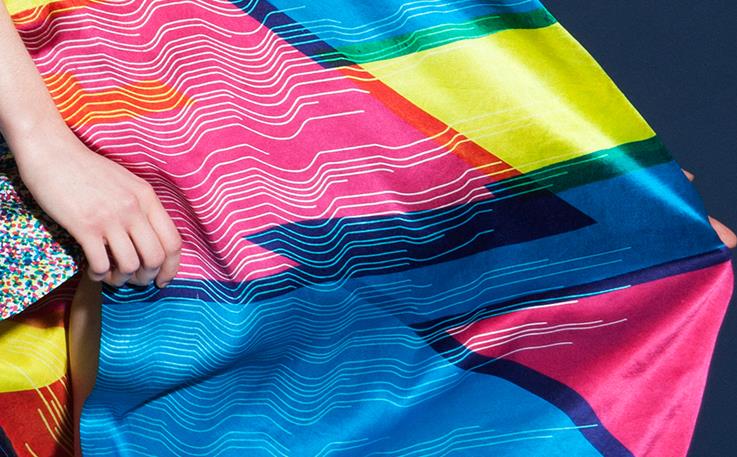 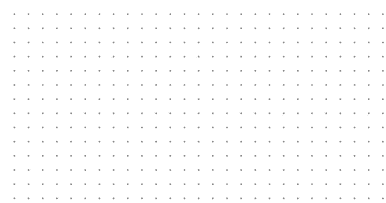 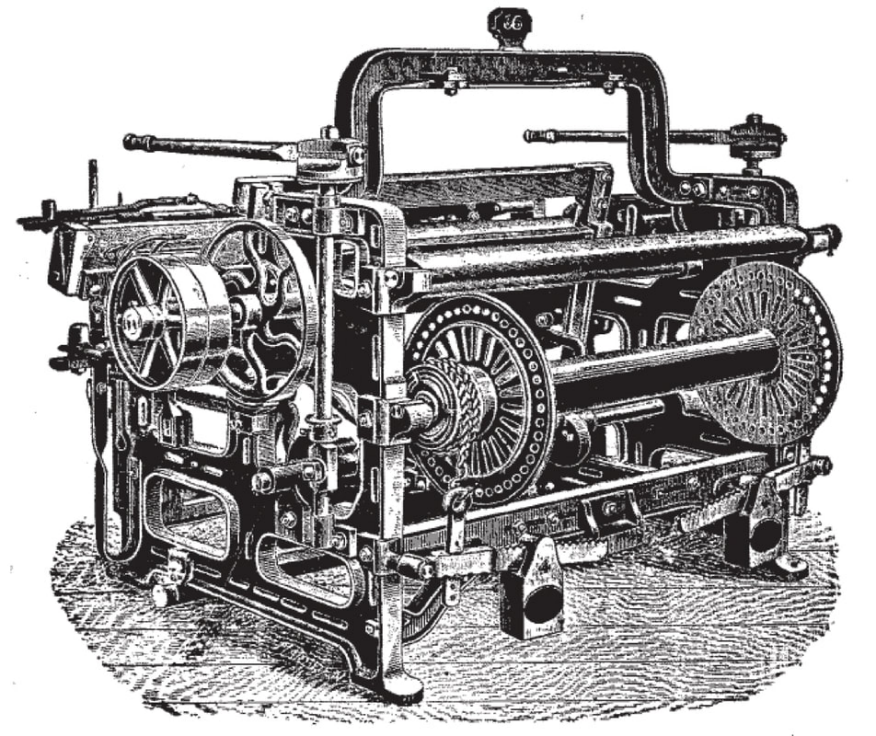 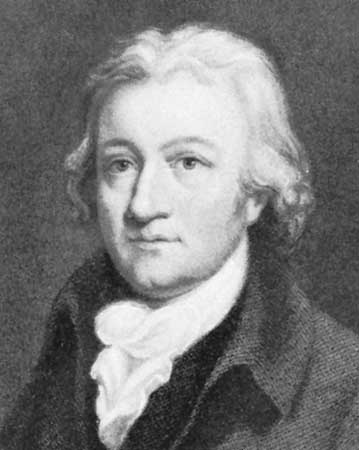 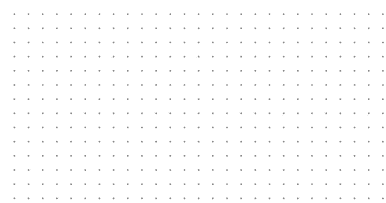 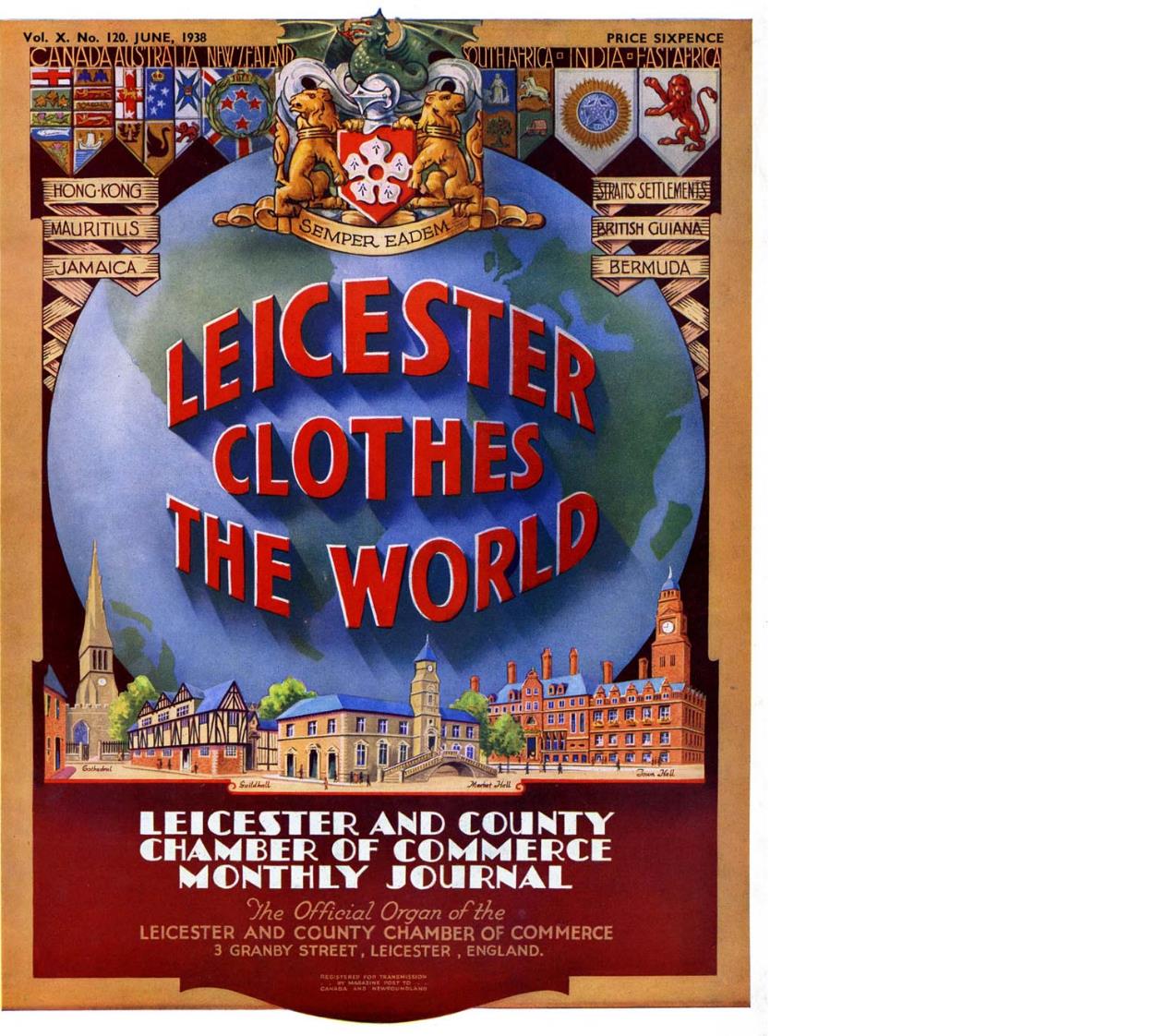 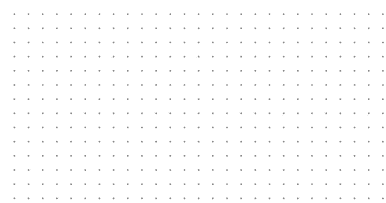 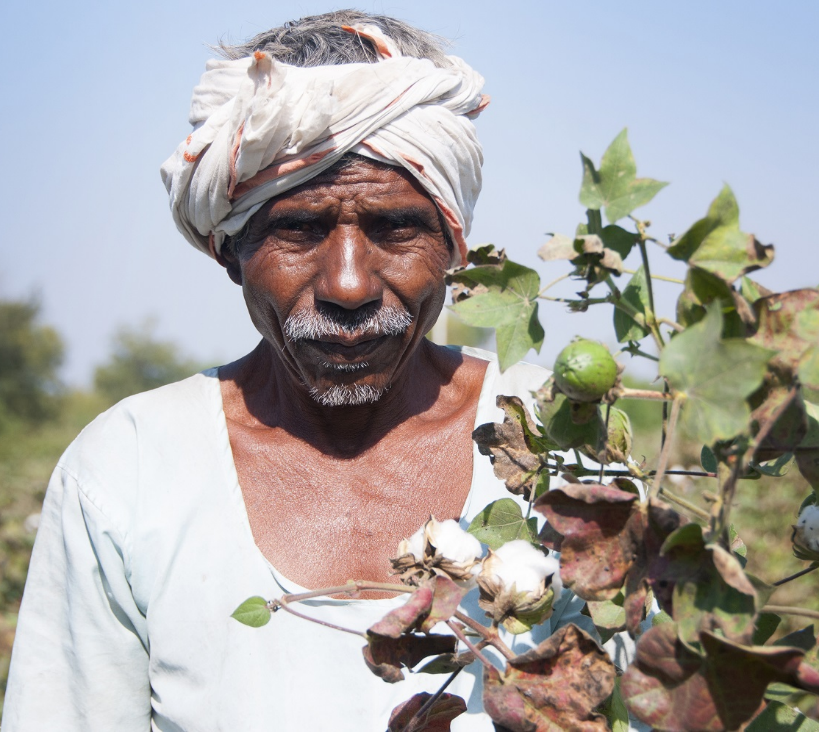 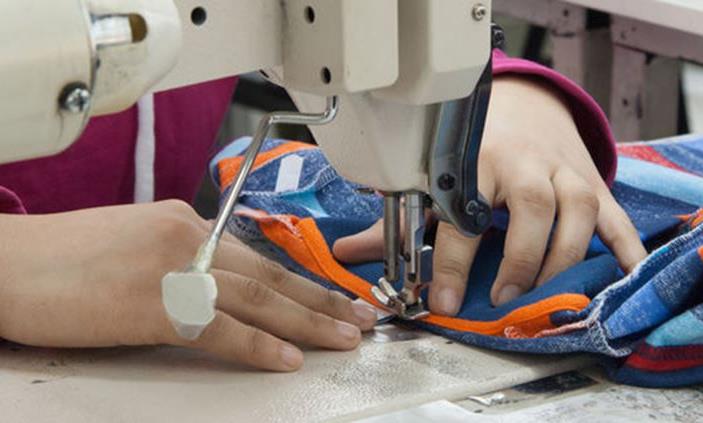 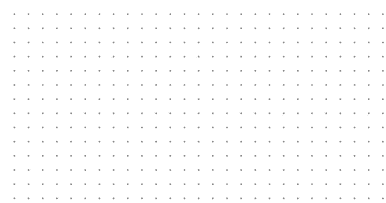 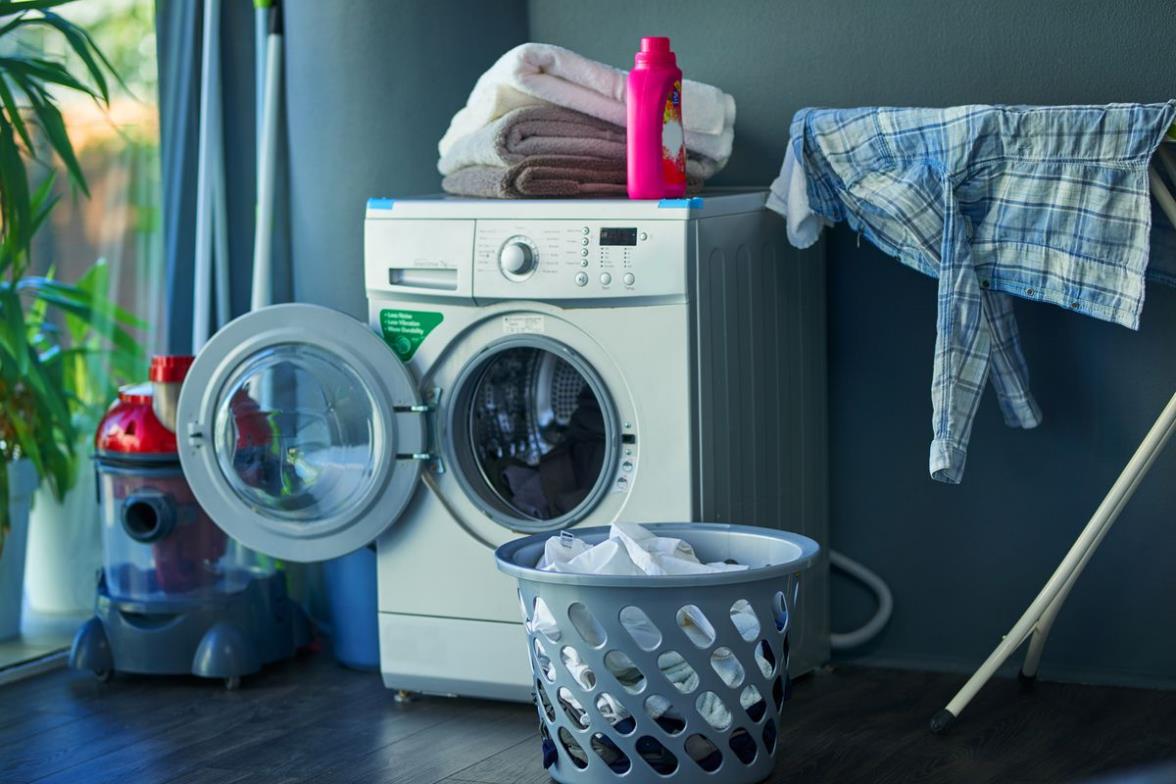 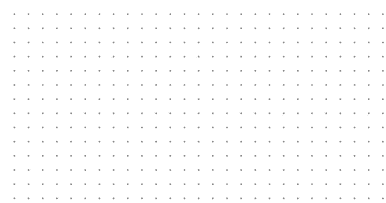 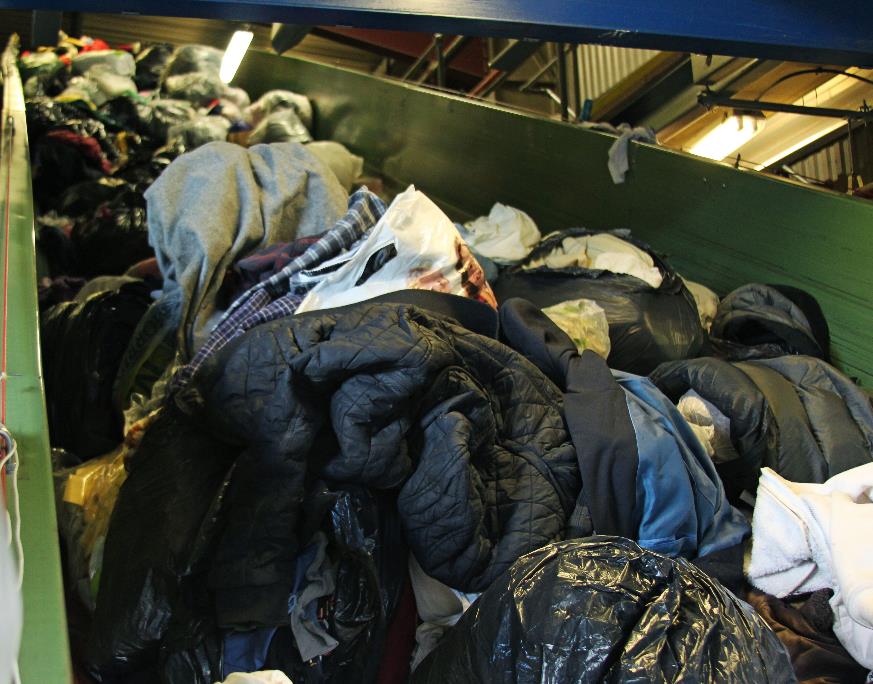 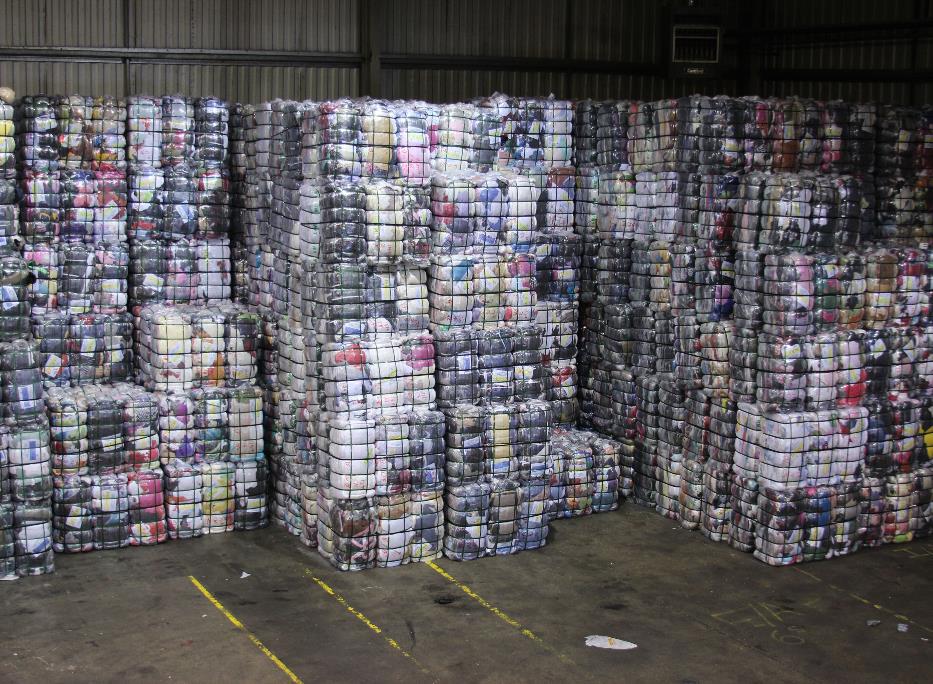 RSA Great Recovery
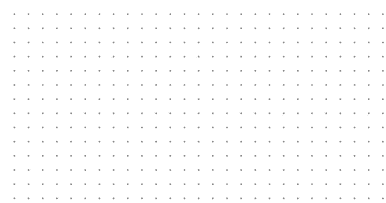 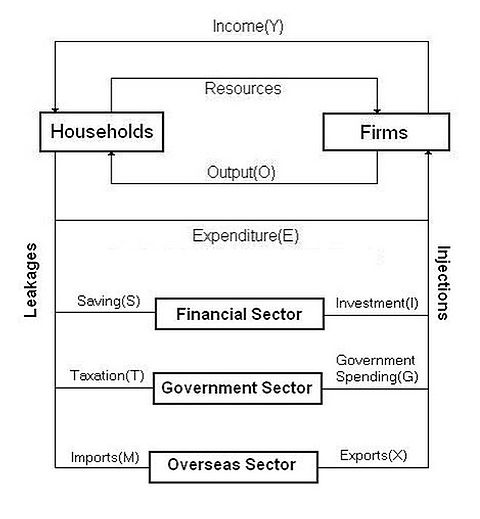 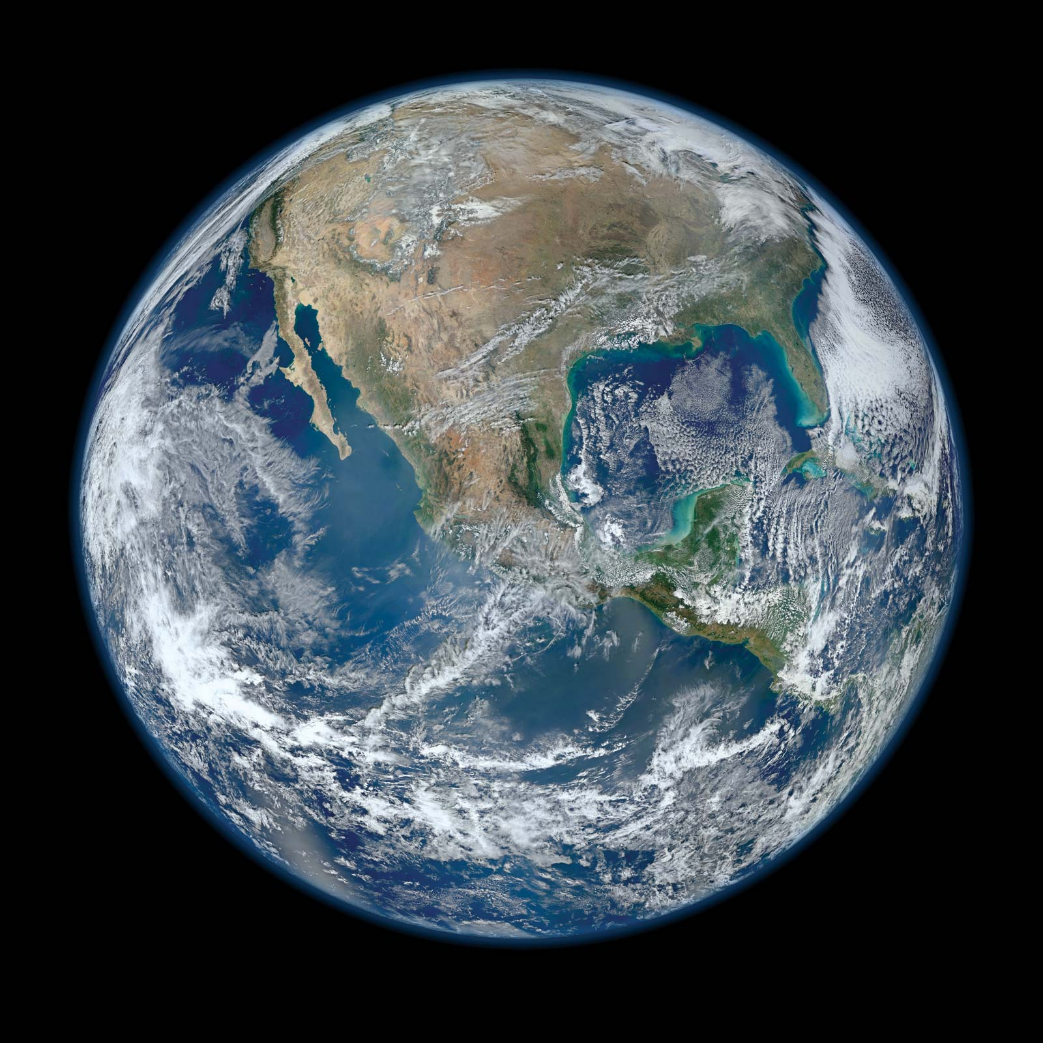 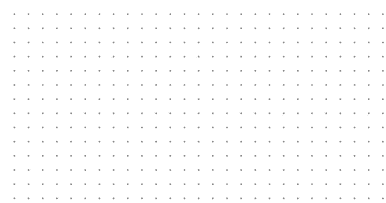 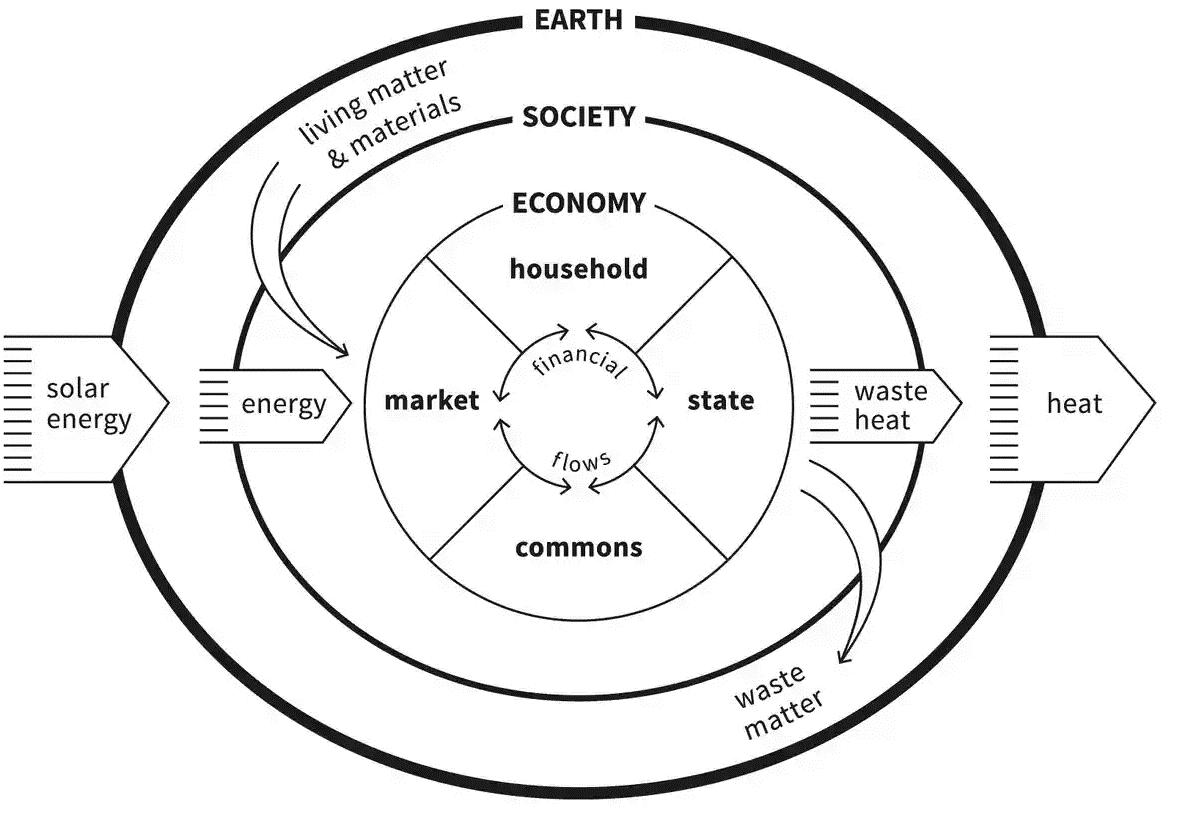 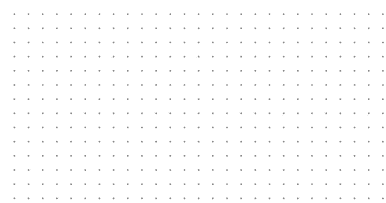 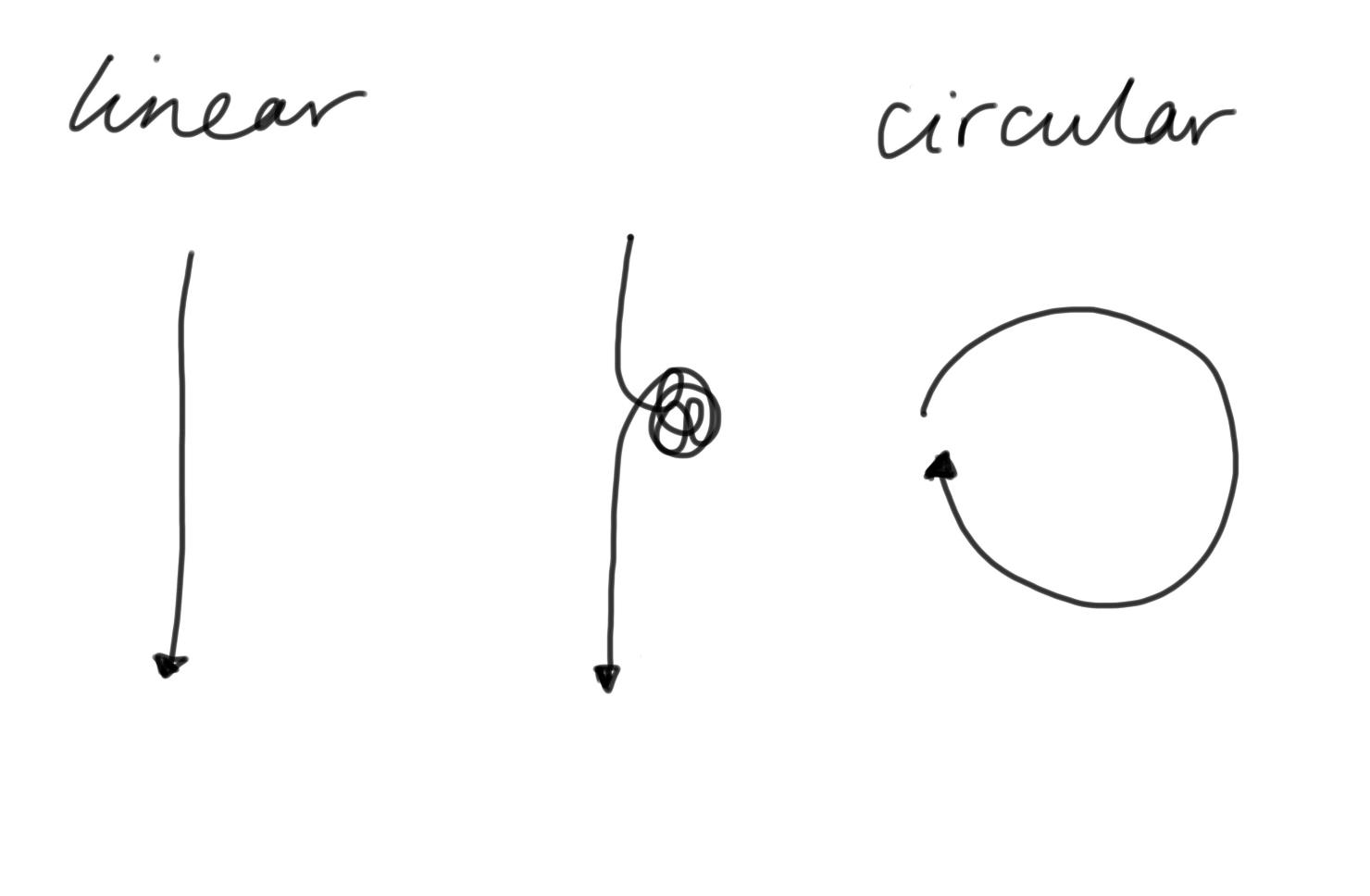 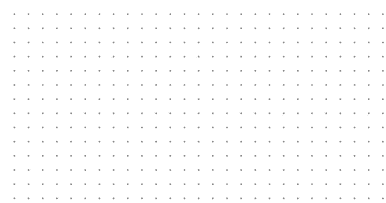 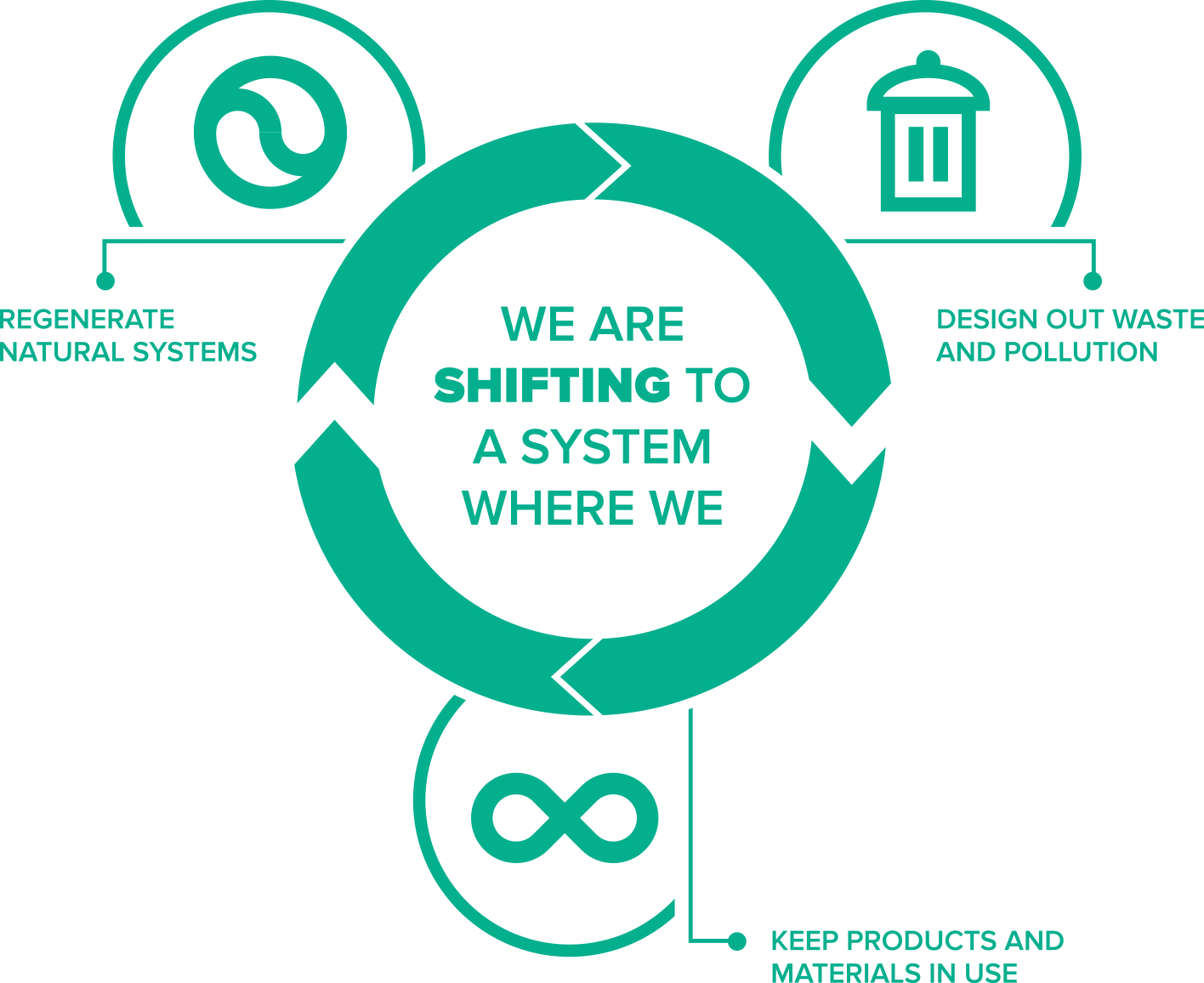 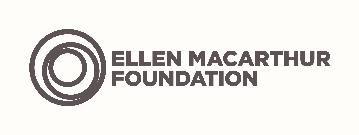 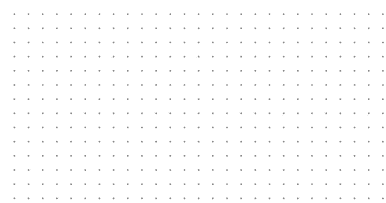 1. Keeping clothes in use for longer 
2. Safe and renewable materials
3. Designing for recyclability
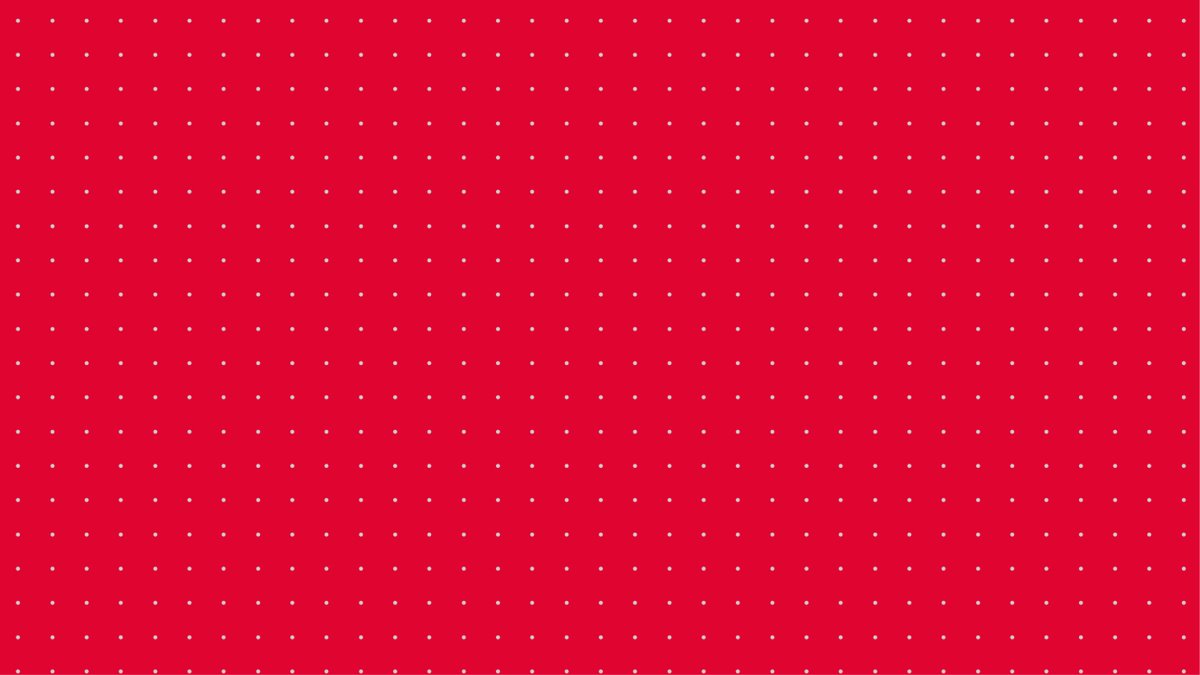 Charles Eames:
“What are the boundaries of design?”
Design
“What are the boundaries of problems?”
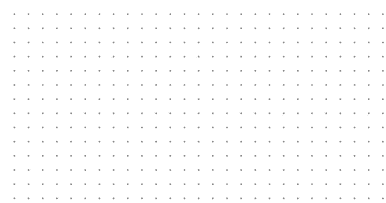 Design:
Ask the right question
Involve the right people
Test and evaluate
Iterate
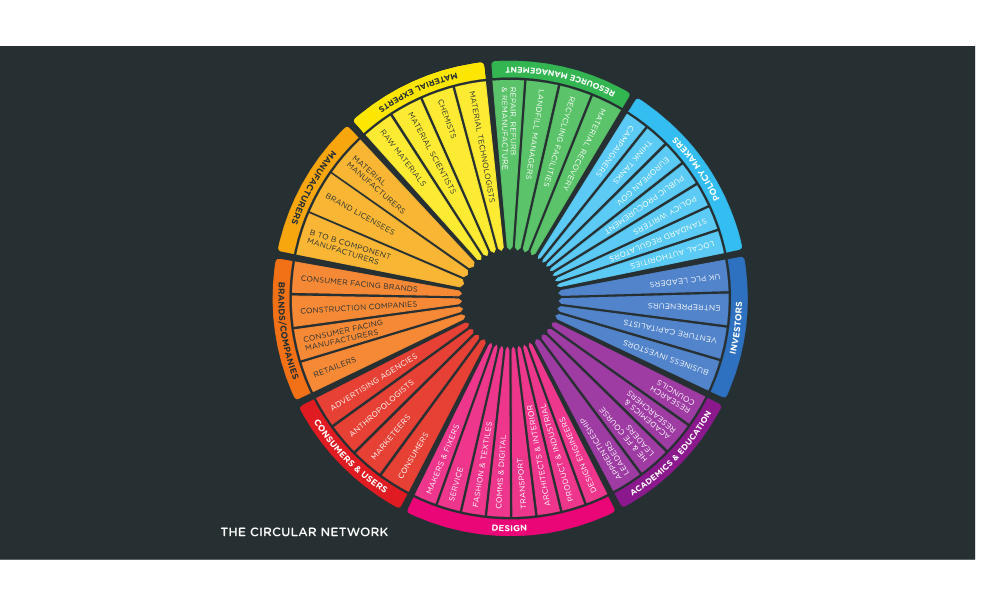 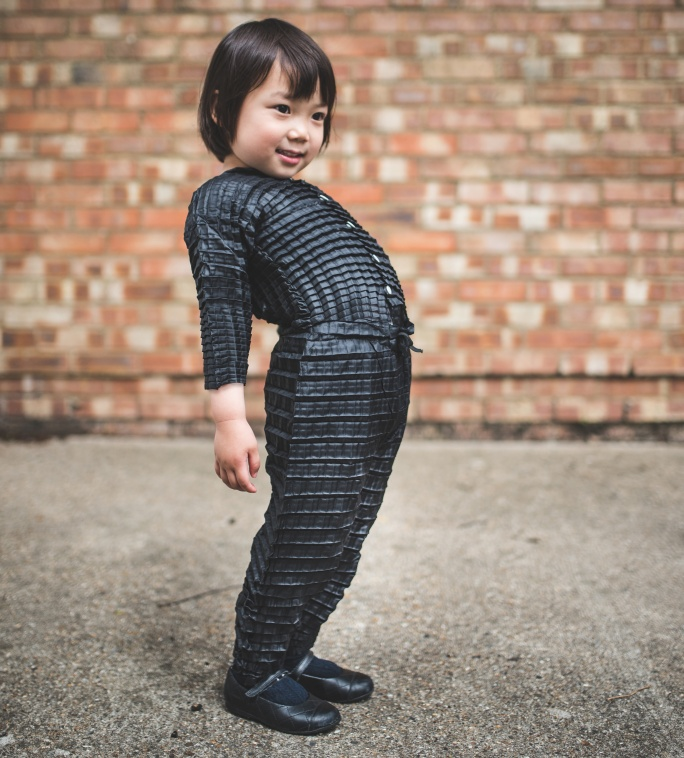 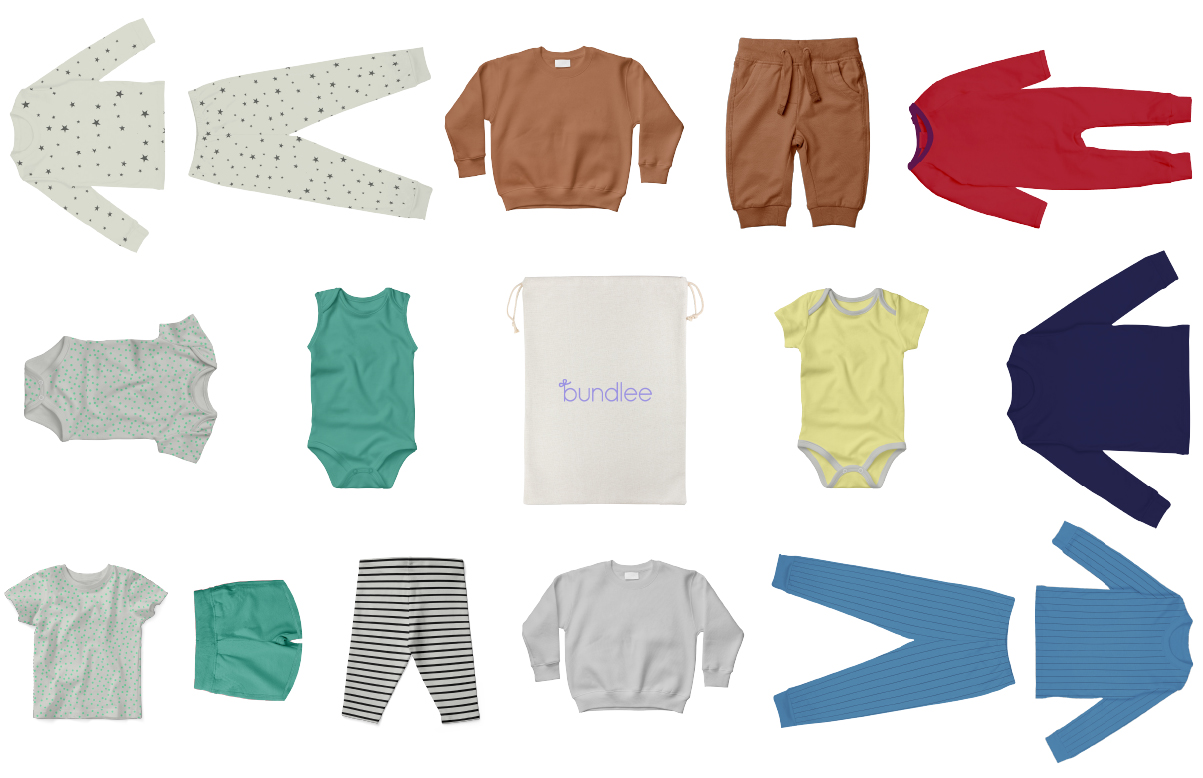 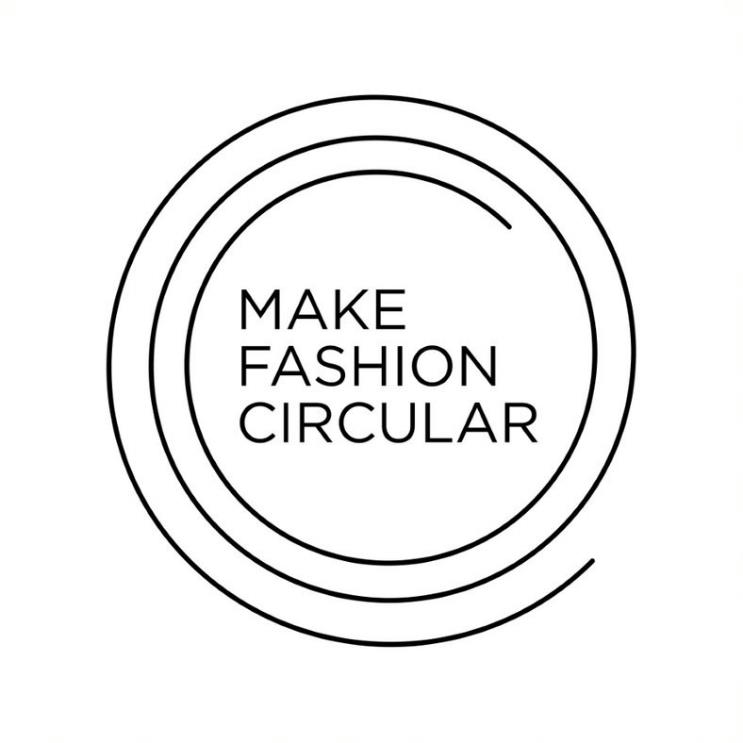 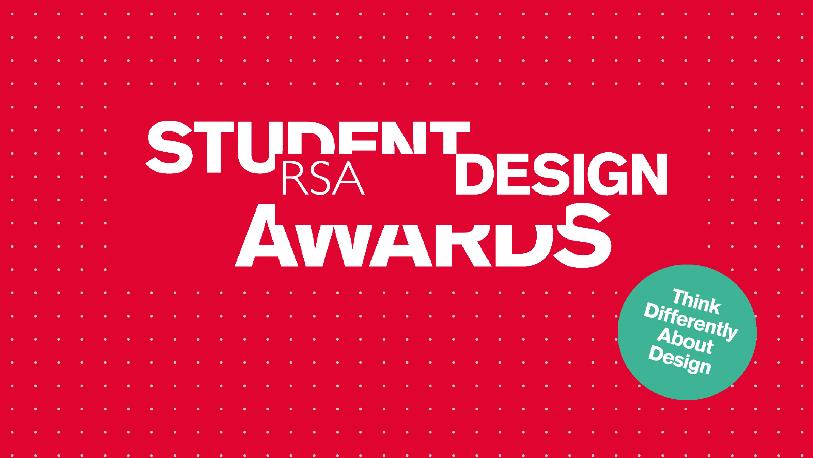 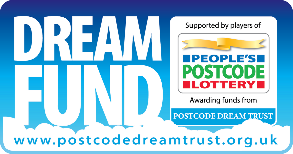 2018/19 Briefs
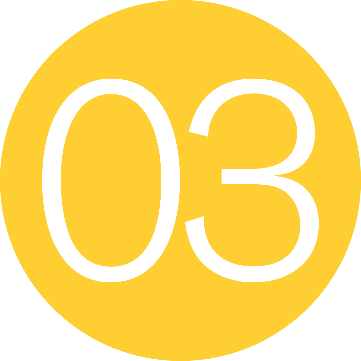 Make Fashion Circular
How might we use circular design principles to innovate the way we produce, use and access everyday clothing items?
Award:
PPL Dream Fund Award of £2,000
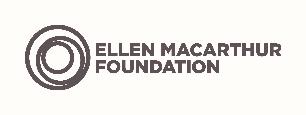 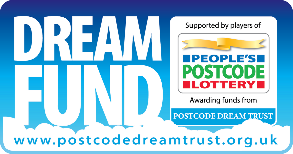 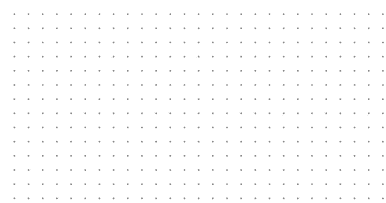 Year 2: 2020/21
Innovation Cohort

Building a field of young designers working on circular economy in fashion to increase collective impact
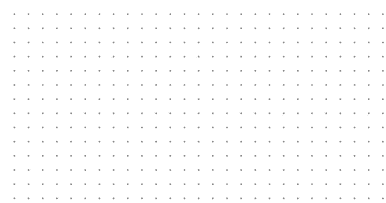 #rsaleicestershire
Thank you
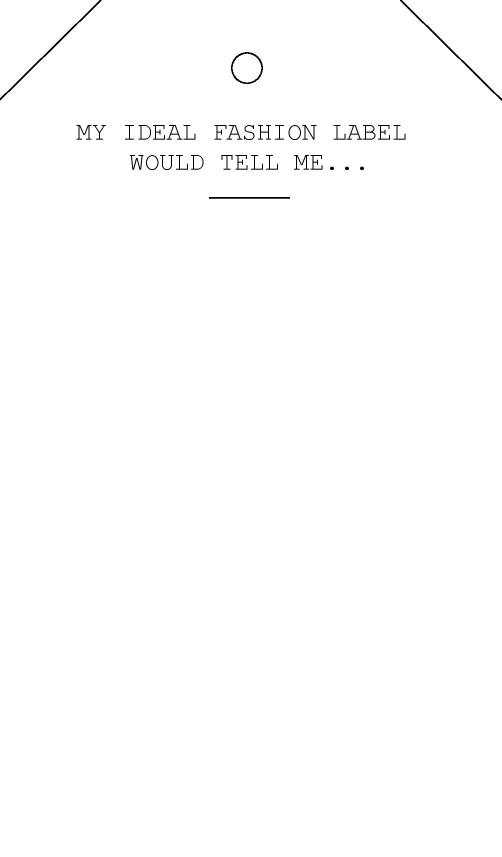